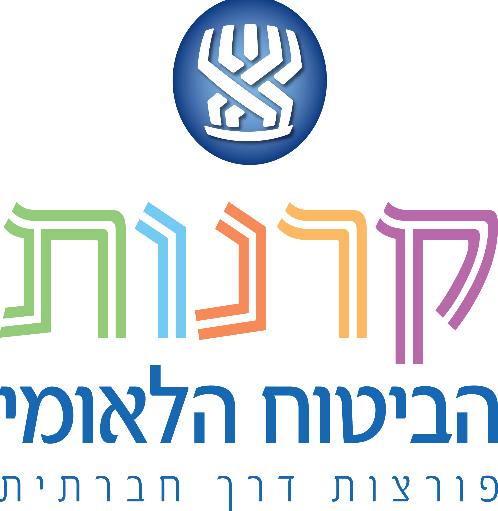 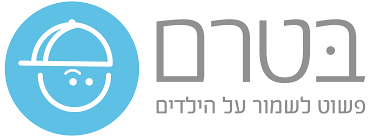 זאת לתעודה כי
 
YYYY XXXX

ת.ז - XXXXXXX
 
השתתף בקורס:
מניעת תאונות בעבודה בקרב בני נוער 
בהיקף 3 שעות
ועמד בהצלחה בדרישות הקורס 
  
 
בעל התעודה מתחייב בזאת לפעול בהתאם לנהלים ולעשות ככל יכולתו על מנת לשמור על בטיחותו ועל בטיחות הסובבים אותו
חתימה
שם המורה
תאריך